VALENCE BOND THEORY
Primarily developed by Linus Pauling, two-time winner of a Nobel Prize
Hydrogen
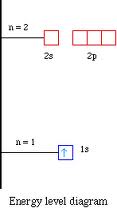 H:H
H		 H
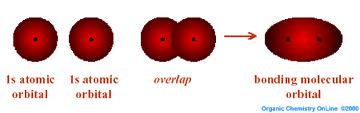 Hydrogen Fluoride
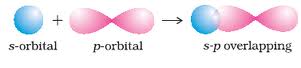 H + F  HF
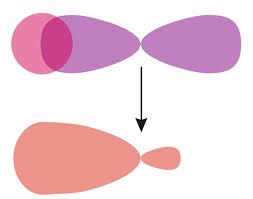 ..
H∙		 ∙F:
		..
Water
The s-orbital of hydrogen overlaps with the p-orbital of oxygen.
A covalent bond is formed when two half-filled orbitals overlap to produce a new combined orbital containing two e- of opposite spin.  The bonded atoms have a lower energy than unbonded atoms.
If the energy increases when the two orbitals overlap, as with He atoms, then no bond forms.
Sigma Bonds  ()
These are single bonds, and one of the bonds in double or triple bonds.
Pi Bonds ()
These are the second and third bonds in double or triple bonds.
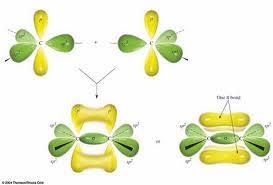 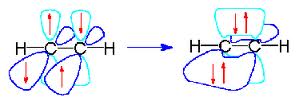